Rozpočet MŠMT na rok 2025
Praha, 8. října 2024
2
Milníky přípravy školského rozpočtu na rok 2025
3
Vládní návrh školského rozpočtu na rok 2025
V roce 2025 bude MŠMT spravovat rozpočet ve výši 291 mld. korun včetně evropských a dalších mezinárodních zdrojů. 
Rozpočet kapitoly vzroste meziročně o 22 mld. korun.
Podíl výdajů na školství k HDP tak po dvou letech, kdy byl státní rozpočet zatížen dopady energetické krize a války na Ukrajině, začne znovu směřovat k průměru EU a OECD.
4
Vývoj rozpočtu školství
5
Rozpočet školství: výdaje na regionální školství, vš a výzkum Včetně evropských a mezinárodních zdrojů
6
Rozpočet pro vysoké školy
Rozpočet pro vysoké školy pro rok 2025 činí 35 mld. korun.
Meziroční nárůst rozpočtu pro vysoké školy o 4 mld. korun, tedy o 13 %. 
Představuje jeden z největších meziročních nárůstů za posledních 10 let.
Zvyšuje se rovněž podíl vysokých škol na výdajích kapitoly MŠMT.
Budou navýšeny výdaje na výzkum.
7
Rozpočet pro vysoké školy
8
Vývoj rozpočtu pro vysoké školy
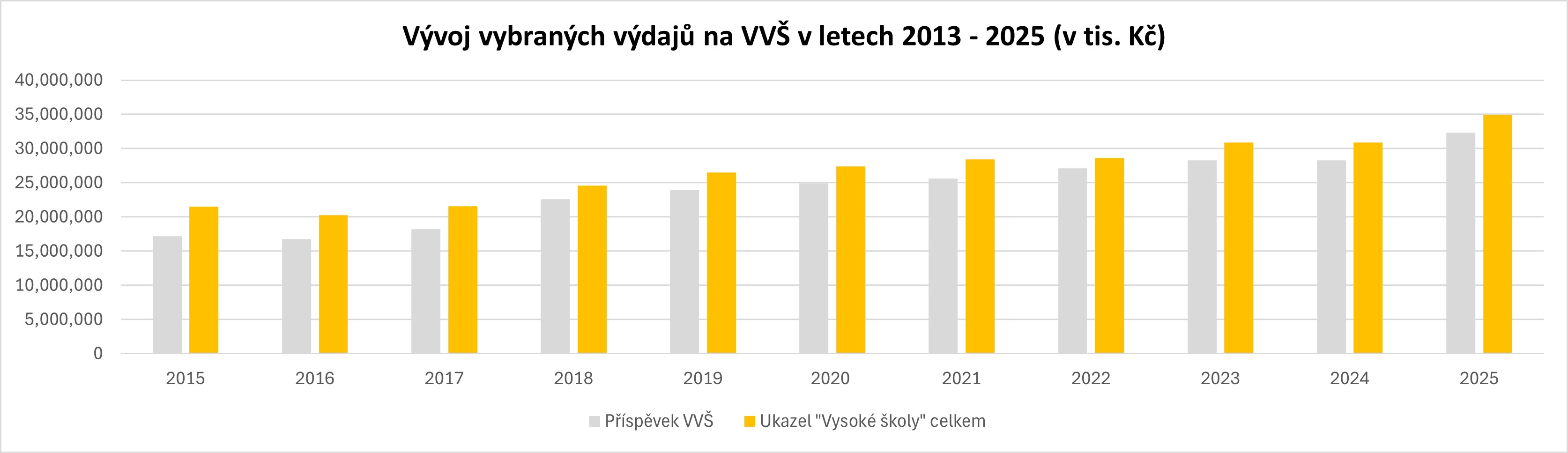 9
Rozpočet pro regionální školy
V regionálním školství rozpočet počítá s navýšením výdajů na platy učitelů dle zákona, dojde k jejich navýšení o 7 %. 
V případě nepedagogů se aktuálně počítá s navýšením o 5 %, pokračuje vyjednávání o navýšení tarifů. 
Financování nepedagogické práce ve stávajícím rozsahu je zajištěno na celý školní rok 2024/2025.  
Od 1. 9. 2025 bude nepedagogická práce v regionálním školství financována z prostředků obcí a krajů.
V současné době vzniká návrh úpravy rozpočtového určení daní (RUD), který zajistí transfer prostředků na financování nepedagogické práce do rozpočtů obcí a krajů.
10
Regionální školství
11
Změny ve financování regionálního školství
2. 10. 2024 schválila vláda návrh novely školského zákona upravující financování regionálního školství
Umožňuje zohlednit náročnost poskytovaného vzdělávání ve financovaní́ (indexace)
Regulace růstu PHškoly 
Institucionalizace speciálních pedagogů a školních psychologů
Ukotvení provázejících učitelů
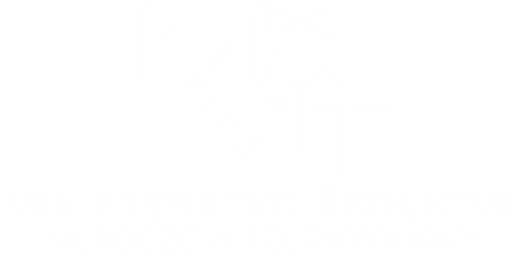 Děkuji Vám za pozornost
posta@msmt.gov.cz
www.msmt.gov.cz
Karmelitská 529/5
118 12 Praha 1
+420  234 811 111